Trabalho de Conclusão de Curso
Período 2022.1

UFPB/CT/DECA
Curso de Graduação em Engenharia Civil

Profs. Andrea Brasiliano Silva
Pablo Brilhante de Sousa
Trabalho de Conclusão de Curso – Engenharia Civil – Regulamentação
Regulamentado pela Portaria CCGEC n. 03/2011 e 02/2017
Objetivos:
Proporcionar aos alunos avaliar, aplicar e aprofundar os conhecimentos adquiridos e as habilidades desenvolvidas pelo aluno durante o curso, segundo os diversos campos de atuação profissional no âmbito da Engenharia Civil.
Estimular o aprofundamento temático, a consulta bibliográfica, a pesquisa e a produção científica.
Trabalho de Conclusão de Curso – Engenharia Civil – OBRIGAÇÕES do aluno
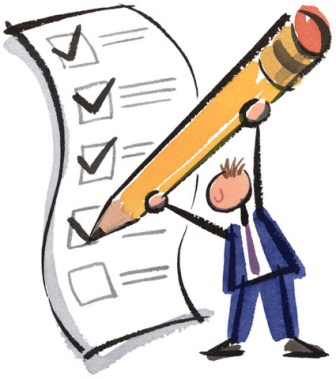 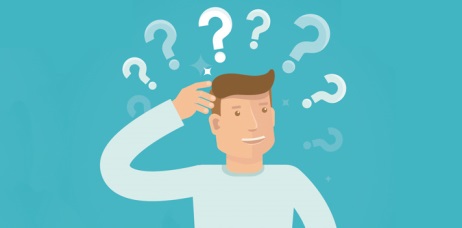 Trabalho de Conclusão de Curso – Engenharia Civil – TEMAS
A escolha do tema do TCC é livre, desde que se enquadre entre as áreas de atuação da Engenharia Civil, e deve ser definida em comum acordo com o orientador

          Se o aluno se interessar por temas desenvolvidos por outros Departamentos, ele deverá submeter o tema escolhido à avaliação prévia do Colegiado

O professor orientador poderá pertencer a outros departamentos além do Departamento de Engenharia Civil e Ambiental – DECA, desde que lecione disciplinas ao curso de Engenharia Civil
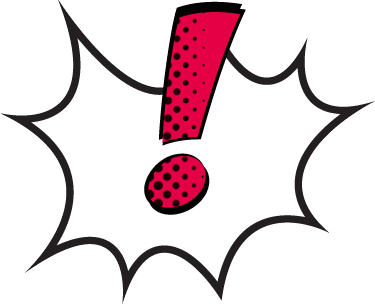 Trabalho de Conclusão de Curso – Engenharia Civil – FORMATO
O texto do TCC deverá atender aos critérios técnicos estabelecidos pelas normas da ABNT sobre documentação, no que eles forem aplicáveis, e ser distribuído nas seguintes partes:
a) Preliminar ou elementos pré-textuais:
Capa
        Folha de rosto
        Folha de aprovação
Agradecimentos
Dedicatória
        Resumo em língua vernácula
Resumo em língua inglesa
Lista de ilustrações
Lista de tabelas
        Sumário
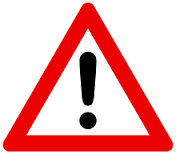 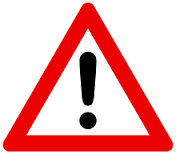 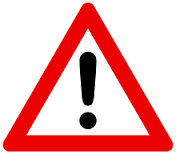 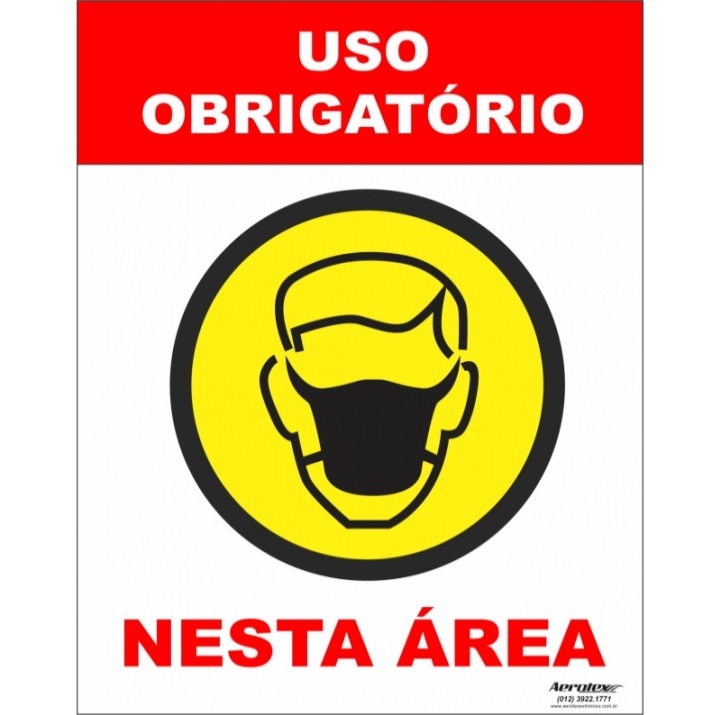 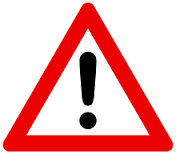 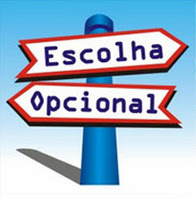 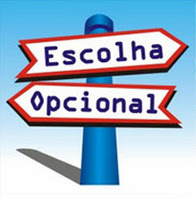 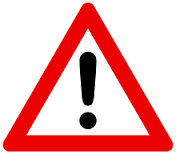 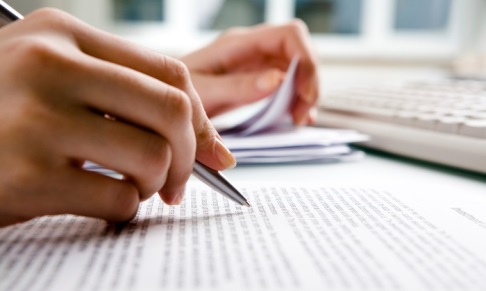 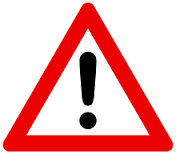 Trabalho de Conclusão de Curso – Engenharia Civil – FORMATO
b) Corpo do trabalho ou elementos textuais - Capítulos:
Introdução: com delimitação e justificativa do tema de estudo, contendo os objetivos 
Fundamentação teórica
Metodologia: apresentação dos materiais e métodos utilizados
Apresentação e discussão dos resultados obtidos (no caso de estudos de casos ou pesquisa) 
Conclusões
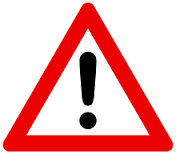 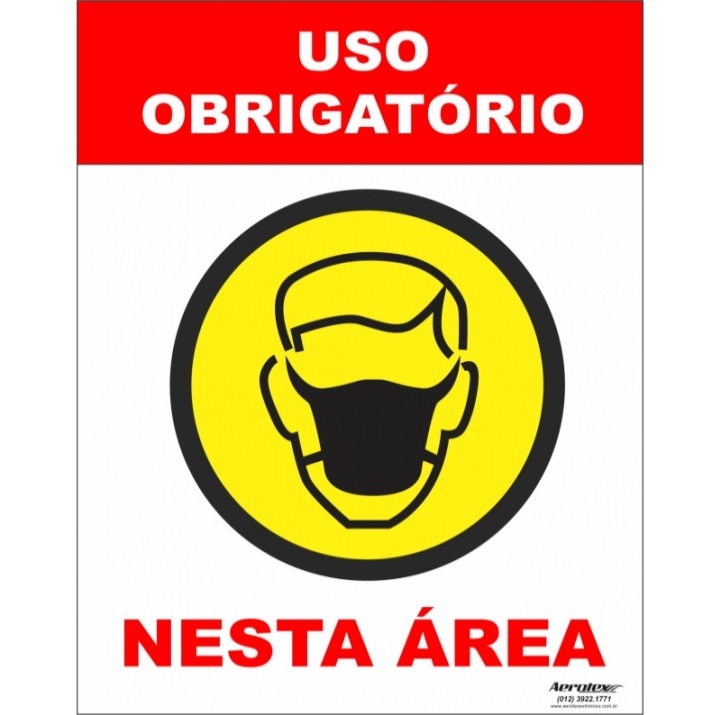 c) Elementos pós-textuais
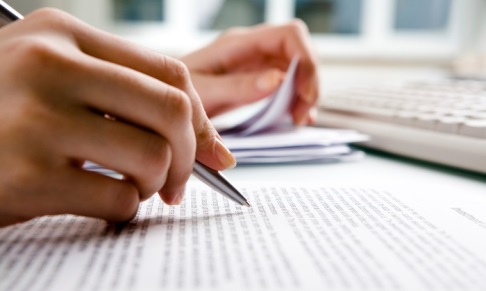 Referências Bibliográficas
Anexo
Apêndice
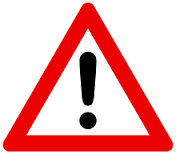 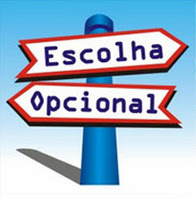 Trabalho de Conclusão de Curso – Engenharia Civil – FORMATO
Apresentação do texto:
Papel branco, formato A4 (21,0 cm x 29,7 cm), digitados na cor preta, com exceção das ilustrações
Fonte Times New Roman 12 para o corpo do texto e tamanho menor (10) para as citações longas e notas de rodapé
Margens: superior = 3,0 cm; inferior = 2,0 cm; esquerda = 3,0 cm e direita = 2,0 cm
Espaçamento: todo o texto deve ser digitado com espaço 1,5 (um vírgula cinco)
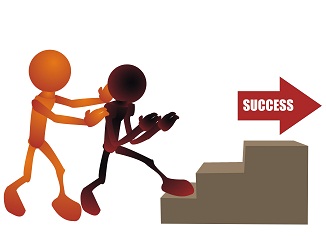 Trabalho de Conclusão de Curso – Engenharia Civil – PRAZOS
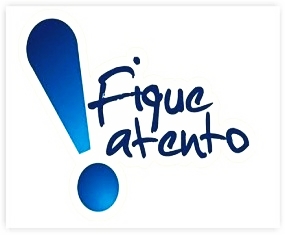 O aluno deverá entregar 01 (uma) via do Trabalho de Conclusão de Curso a cada membro da banca examinadora com antecedência de, pelo menos, 10 (dez) dias corridos, da data marcada para defesa do TCC.
O Trabalho de Conclusão de Curso deverá ser apresentado, publicamente dentro do prazo determinado pela coordenação do curso.
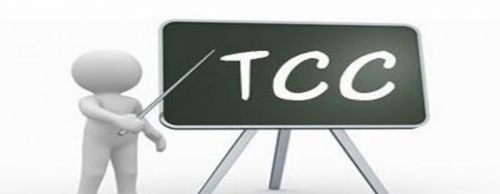 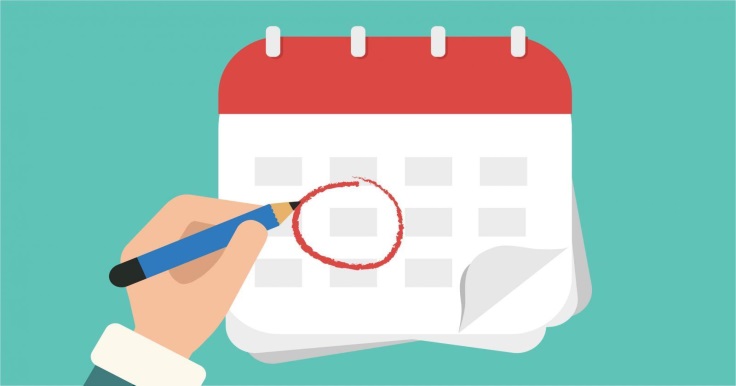 JUNHO
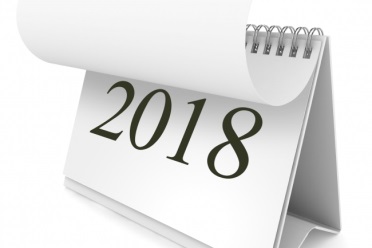 16
Trabalho de Conclusão de Curso – Engenharia Civil – PRAZOS
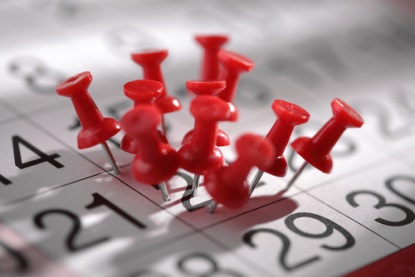 Apresentação da banca examinadora à coordenação para emissão da Portaria: até 11/11/2022 (sexta-feira).

Aprovação das bancas pelo Colegiado do curso: 16/11/2022.


Defesa: de 28/11 a 09/12/2022 (último dia).


Entrega aos avaliadores: 10 dias antes da defesa


Entrega do volume final + documentação na coordenação: 14/12/2022 (quinta-feira)

Lançamento das notas no sistema: até 16/12/2022 (último dia)
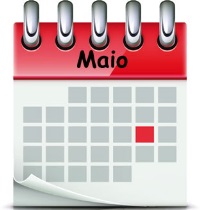 DEZ
16
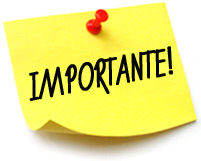 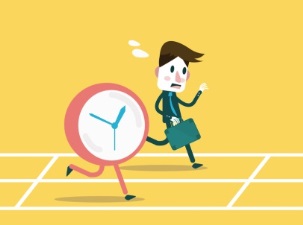 Trabalho de Conclusão de Curso – Engenharia Civil – BANCA EXAMINADORA
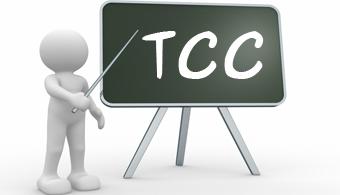 A banca examinadora, designada por Portaria, será composta pelo professor orientador, que a preside e mais 2 (dois) professores avaliadores convidados pelo orientador

Podem fazer parte das bancas examinadoras professores de outros departamentos da UFPB, ou de outras Instituições de Ensino Superior com interesse nas áreas de abrangência do trabalho.
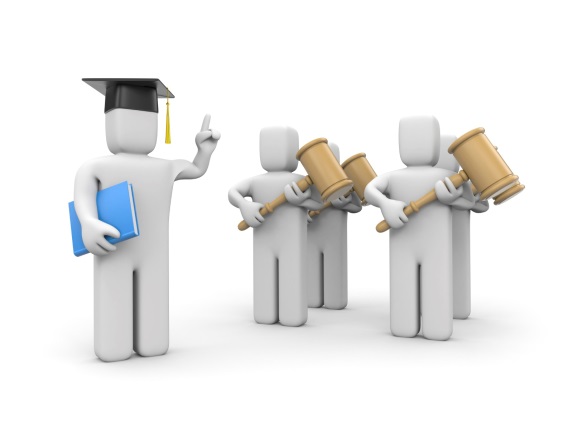 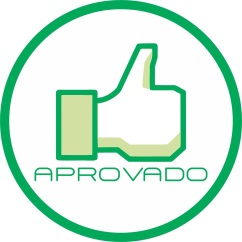 Para aprovação
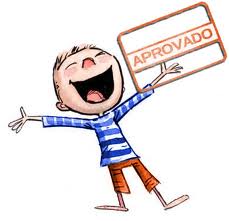 O aluno deverá obter nota igual ou superior à 5,0 (cinco) e proceder a entrega do material detalhado no artigo 18 da Portaria.

A Ata de defesa deverá ser entregue à Coordenação;

A folha de aprovação deverá ser entregue ao aluno após a divulgação da nota final (a folha de aprovação deve ser digitalizada para acrescentar ao volume final e a original deve ser entregue na coordenação)
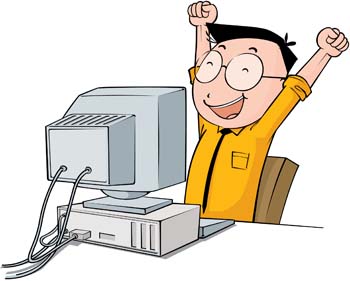 Versão Final
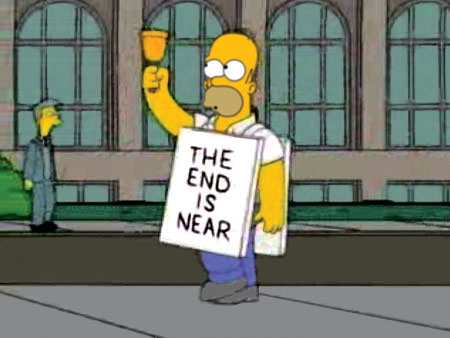 Fica a critério dos membros da banca examinadora receberem suas cópias do exemplar final.

A versão final da monografia deve ser entregue em meio digital: folha de aprovação + ata da defesa + atestado do professor que as correções foram feitas (formulário de encaminhamento)

A publicação do resultado final fica condicionado a entrega do item anterior até o dia 15/12/2022.

Cópia ficará disponível na Coordenação do Curso de Engenharia Civil e no site correspondente.
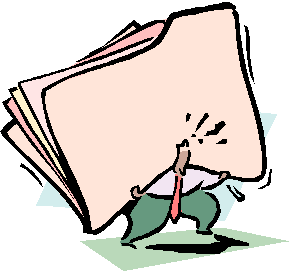 Trabalho de Conclusão de Curso – Engenharia Civil – Avisos Importantes
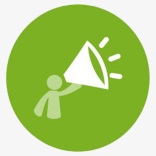 Não sumam! Mantenham sempre contato com o orientador
Relatem todo e qualquer problema enfrentado ao orientador
Comecem desde já, não deixem pra depois
Não deixem para defender tudo de última hora.

Comuniquem-se! O TCC é de vocês!
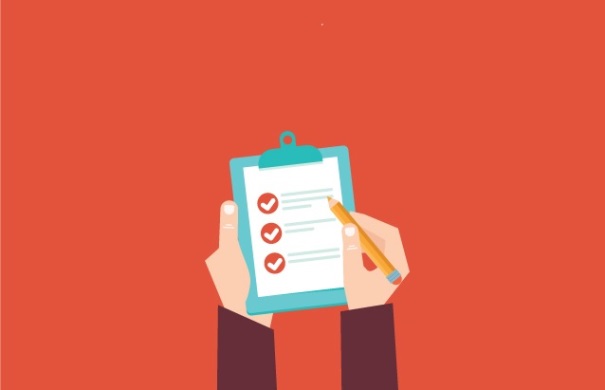 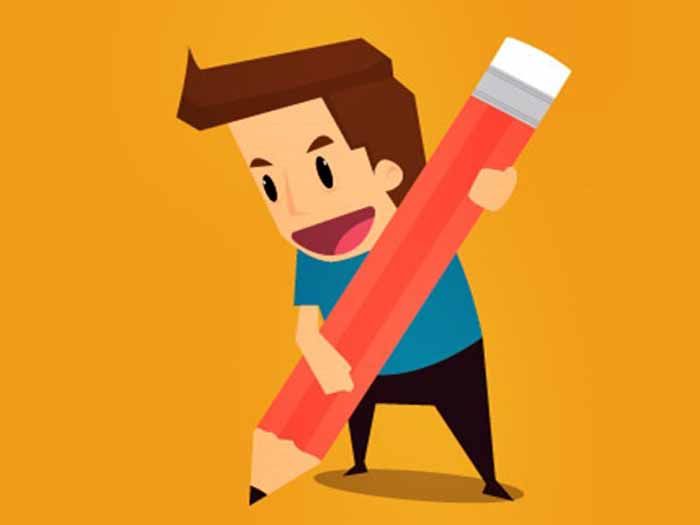 Agora...
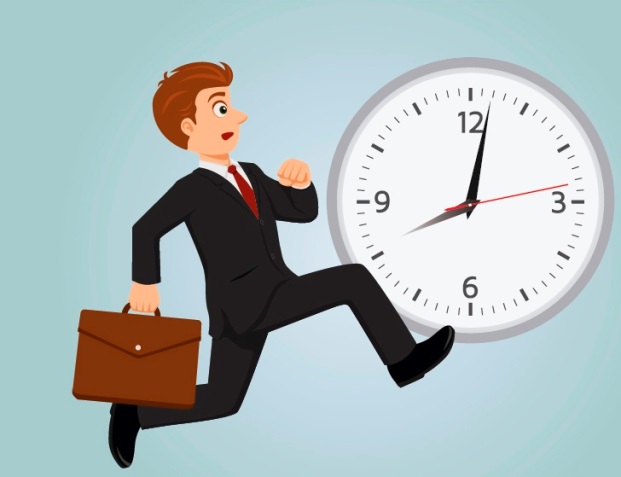 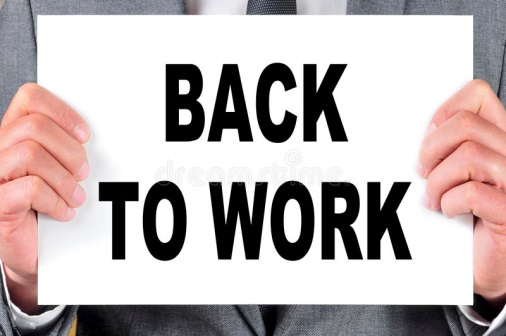 Ao trabalho!!
Contatos:
Sistema Eletrônico de Atendimento
andreabrasiliano@gmail.com